Implementation Roadmap – Starting Projects
First Project
Proposed Project
Short Description/TRL
Short Description /TRL
Start: Month 20YY
Month 20YY
Duration in Months / Years
Duration in Months / Years
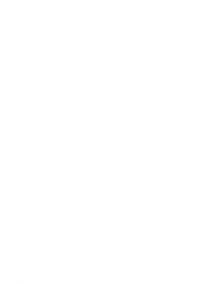 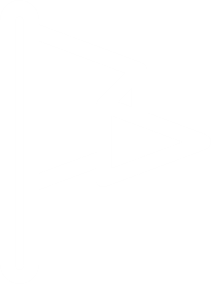 0
Duration in Months / Years
Subsequent Project(s)
Implementation Target
Starting Project
Short Description /TRL
Short Description /TRL
Short Description /TRL
Start: Month 20YY
Start: Month 20YY
Start: Month 20YY
Implementation Roadmap – Path to Implementation
FYXX		FYXY		FYXZ			FYYX
Project
Short Description /TRL
Short Description /TRL
Project
Current Project
Program
Short Description /TRL
Project
Project
Short Description /TRL
CVN #
DDG #